Power Up: Reading ACT Prep, Week 10
Putting Strategies Into Practice
Essential Question
How can I increase my ACT score?
Learning Objectives
Evaluate ACT reading knowledge. 
Apply ACT reading knowledge.
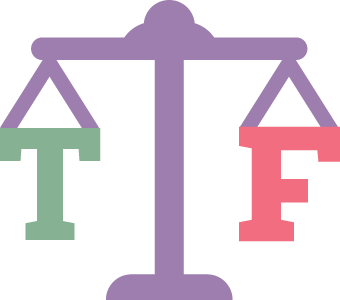 Justified True or False
It is better to leave answers blank than to guess.
Knowing the type of reading passage can help infer which types of questions will be asked.
To avoid taking a remedial English class in college, a score of 19 is required on the ACT reading section. 
There are 40 minutes and 35 questions on the ACT reading test.
[Speaker Notes: K20 Center. (n.d.) Justified true or false. Strategies. https://learn.k20center.ou.edu/strategy/174]
Justified True or False
False: By guessing, there is a 25% chance of guessing the correct answer. 
True: There are four types of passages. Looking at the type before reading can help with anticipating questions. 
True: A sub-score of 19 on each ACT section test is required to avoid remedial college classes.
False: There are 35 minutes and 40 questions on the ACT reading test.
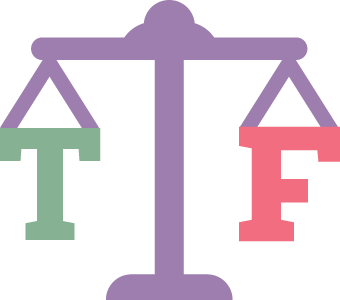 [Speaker Notes: K20 Center. (n.d.) Justified True or False. Strategies. https://learn.k20center.ou.edu/strategy/174]
Clara Luper: Reading Passage
Read the passage and answer the questions in nine minutes.
Aim for four minutes to read and five minutes to answer the questions.
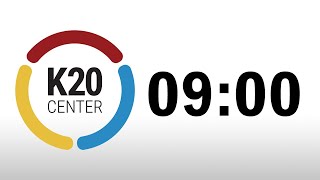 9-Minute Timer
[Speaker Notes: K20 Center. (2021, September 21). K20 Center 9-minute timer. [Video]. YouTube. https://youtu.be/ZvN435zg2zE?si=4ToRIQx-IcnQwP81]
Clara Luper: Answers
B
G
A
E
C
G
C
F
C
F
Clara Luper: Responses
Review each question and the response chosen.
Talk with a partner about the strategies used to answer each question.
Discuss how any strategies used can help on the actual ACT.
Reading Score Chart
Reading Score Prediction Chart
Based on how many questions you usually get correct, what should you hope to get on the real ACT reading test?
My ACT Website
Although this is the last ACT reading test prep session, continue to prepare for the ACT.
Use the question of the day on my.act.org.
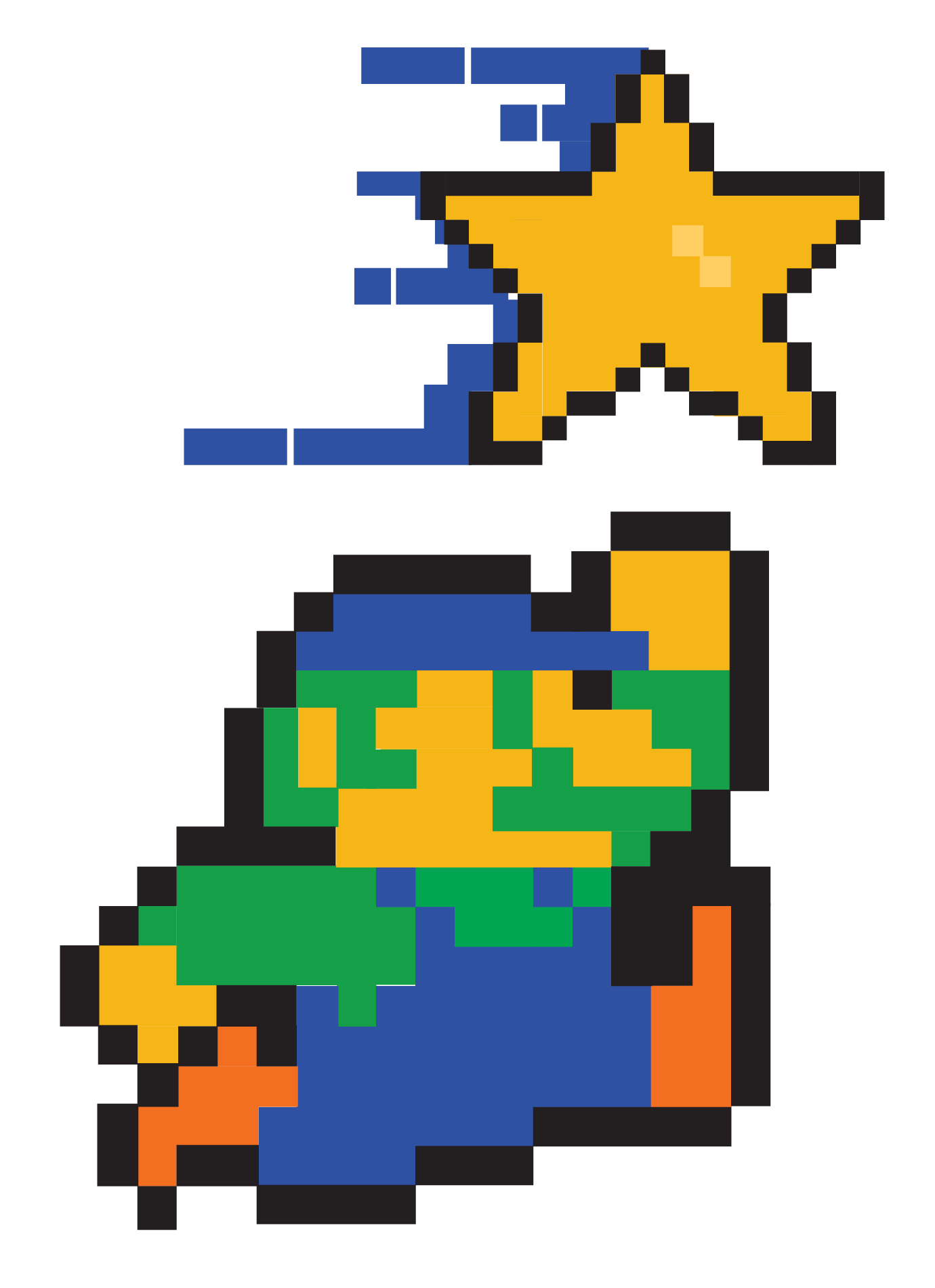 You Powered Up!